Lülijalgsete hõimkondÄmblikud
Koostas MSc Hille Arumäe
2014
Ämblike ja ämblikulaadsete tunnused
Elupaik: enamik maismaal, mõned veekogudes
Ehitus: keha 2-osaline: pearindmik ja tagakeha; pearindmikule kinnituvad 8 jalga ja 8 lihtsilma
Eluviis: üksikult elavad röövloomad
Paljunemine: lahksugulised, munevad mune
Ämblikud (Araneae)
Maailmas üle 42 000 liigi ja Eestis üle 520 liigi.
Keha kaetud karvadega
Lihtsilmad ja halb nägemine (valgus, vari ja liikumine)
Jalgadega kõnnivad,				       kombivad ja koovad				 võrku
Jätked toitumiseks
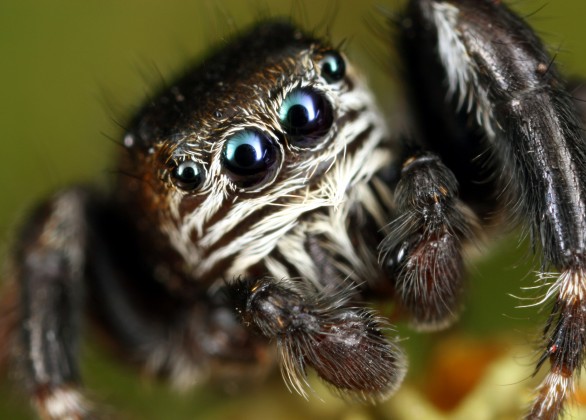 Ämblike toitumisviis
Püüavad saaki püünisvõrguga või varitsedes ja hüpates
Kehaväline seedimine
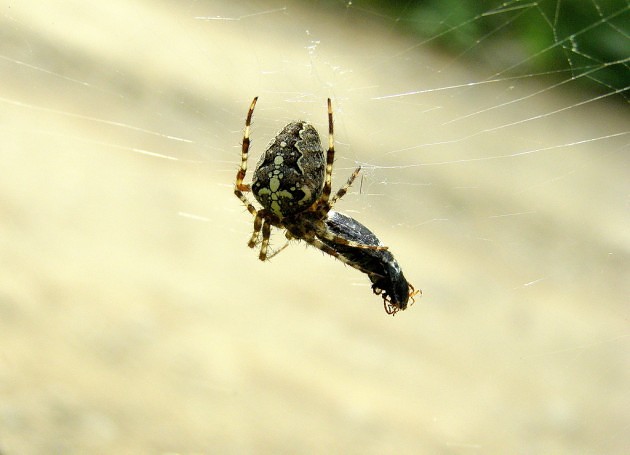 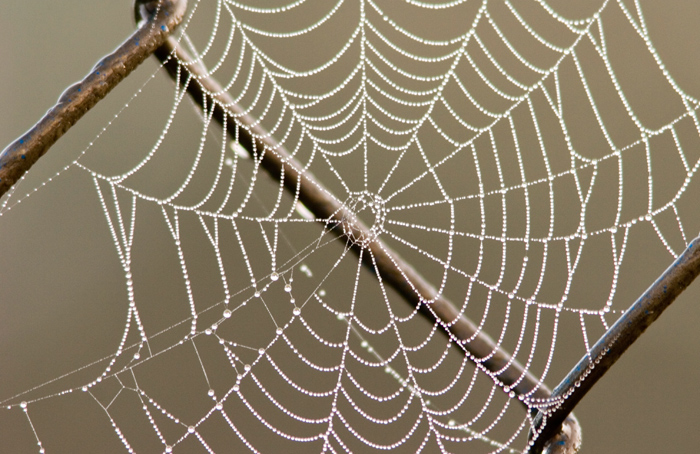 Ämblike liikumisviis
Kõnnivad kehavedeliku rõhku muutes
jala kõverdamiseks lihased
jala sirutamiseks siserõhk
Ronivad võrguniidil
Härmalõngad
Hiid linnutapik 170g ja 30 cm
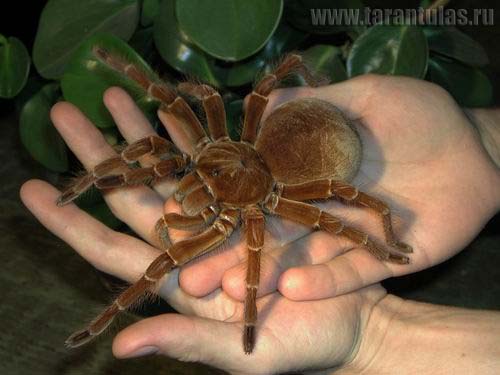 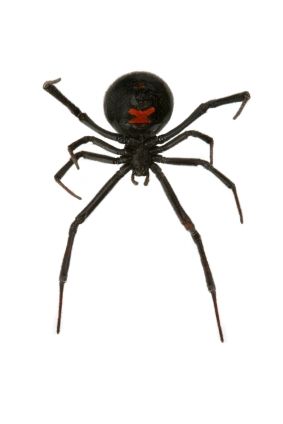 Must lesk 3,8 / 0,75 cm
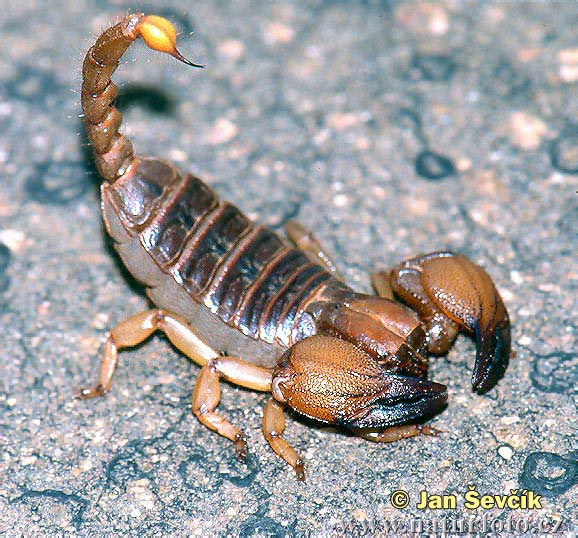 Ämblikulaadsed
Skorpionid
Puugid
Lestad
Koibikud
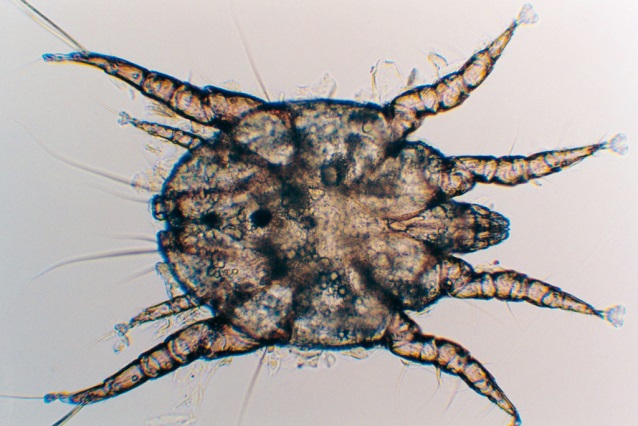 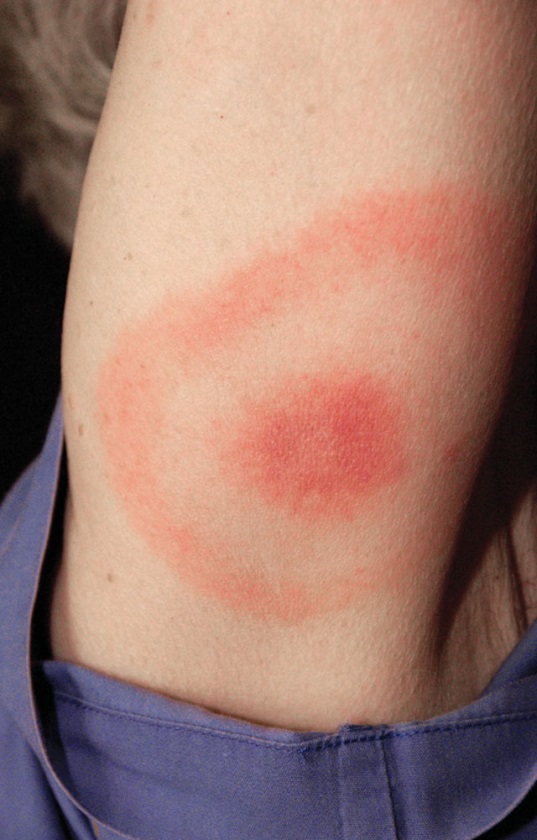 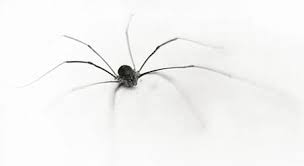 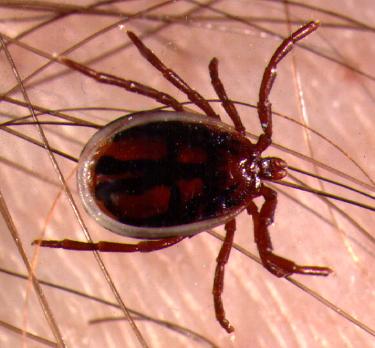 Kodus õppida!
Ämblikud ja ämblikulaadsed
Õp lk 30 - 31
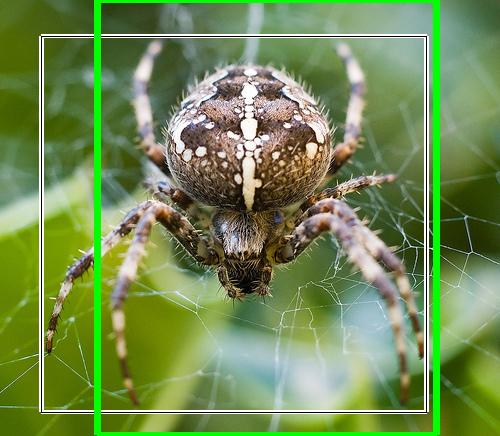